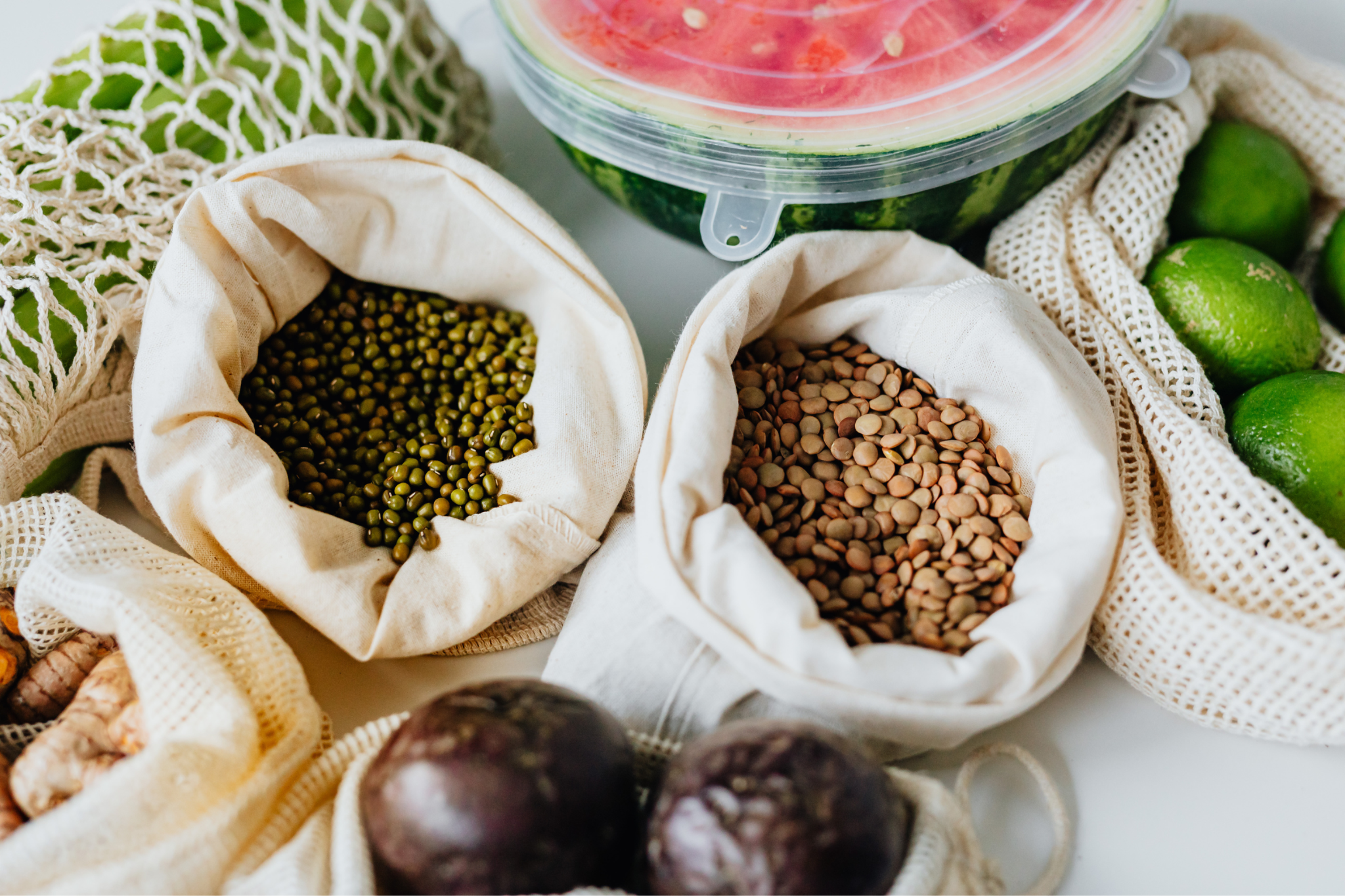 ECOLOGICAL
ZERO WASTE
Workshop
HOW TO USE THIS PRESENTATION
Google Slides
PowerPoint
Canva
Click on the "Google Slides" button below this presentation preview. Make sure to sign in to your Google account. Click on "Make a copy." Start editing your presentation.
Alternative: Click on the "Share" button on the top right corner in Canva and click on "More" at the bottom of the menu. Enter "Google Drive" in the search bar and click on the GDrive icon to add this design as a Google slide in your GDrive.
Click on the "PowerPoint" button below this presentation preview. Start editing your presentation.
Alternative: From Canva template file, Click on the "Share" button on the top right corner in Canva and click on "More" at the bottom of the menu. Enter "PowerPoint" in the search bar and click on the PowerPoint icon to download.
Click on the "Canva" button under this presentation preview. Start editing your presentation. You need to sign in to your Canva account.
TABLE OF CONTENT
01.
02.
03.
Write an
agenda here.
Write an
agenda here.
Write an
agenda here.
04.
05.
06.
Write an
agenda here.
Write an
agenda here.
Write an
agenda here.
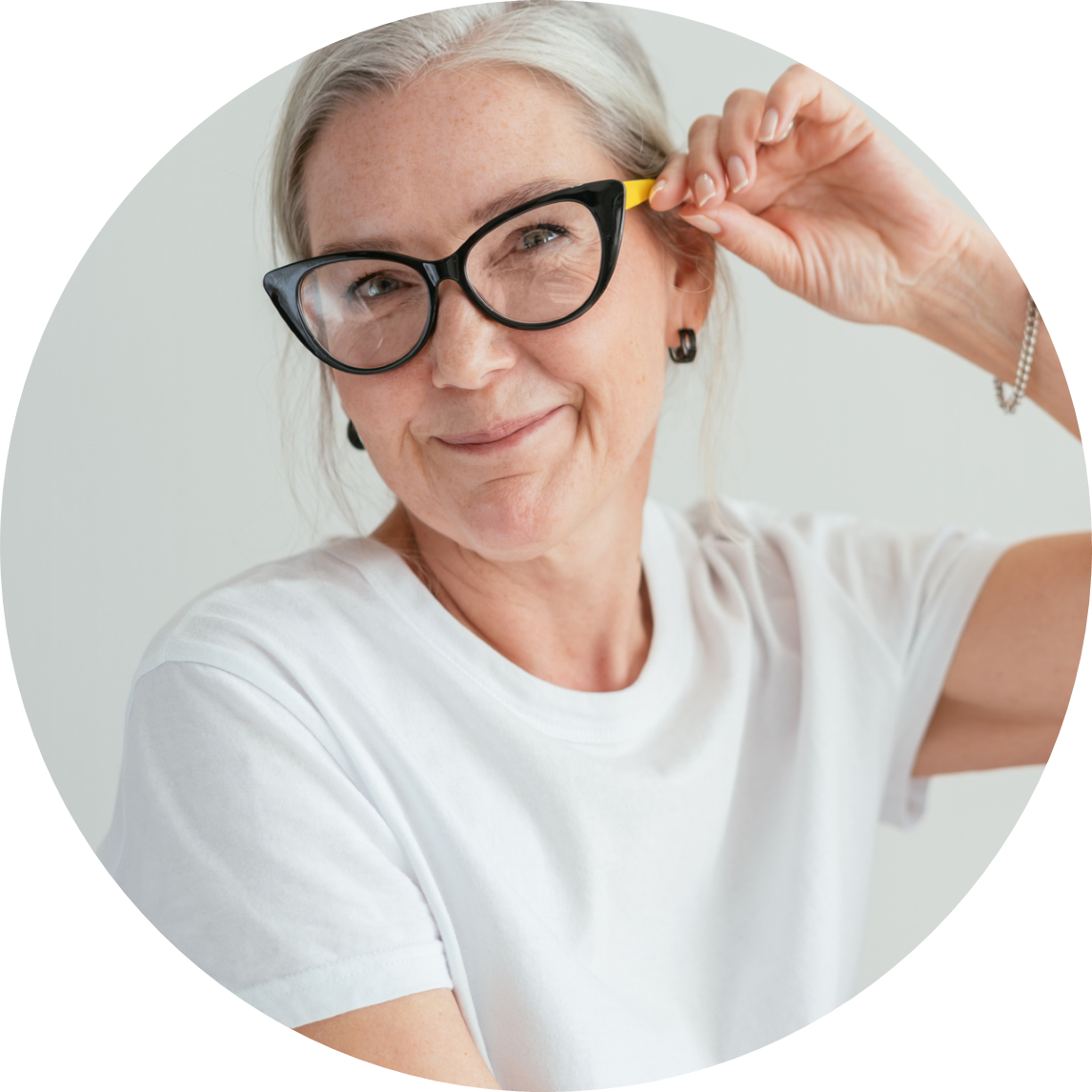 HELLO THERE!
I'm Rain, and I'll be sharing with you my beautiful ideas. Follow me at @reallygreatsite to learn more.
Name Surname
REDUCING WASTE
Add a Main Point
Add a Main Point
Add a Main Point
Briefly elaborate on what you want to discuss.
Briefly elaborate on what you want to discuss.
Briefly elaborate on what you want to discuss.
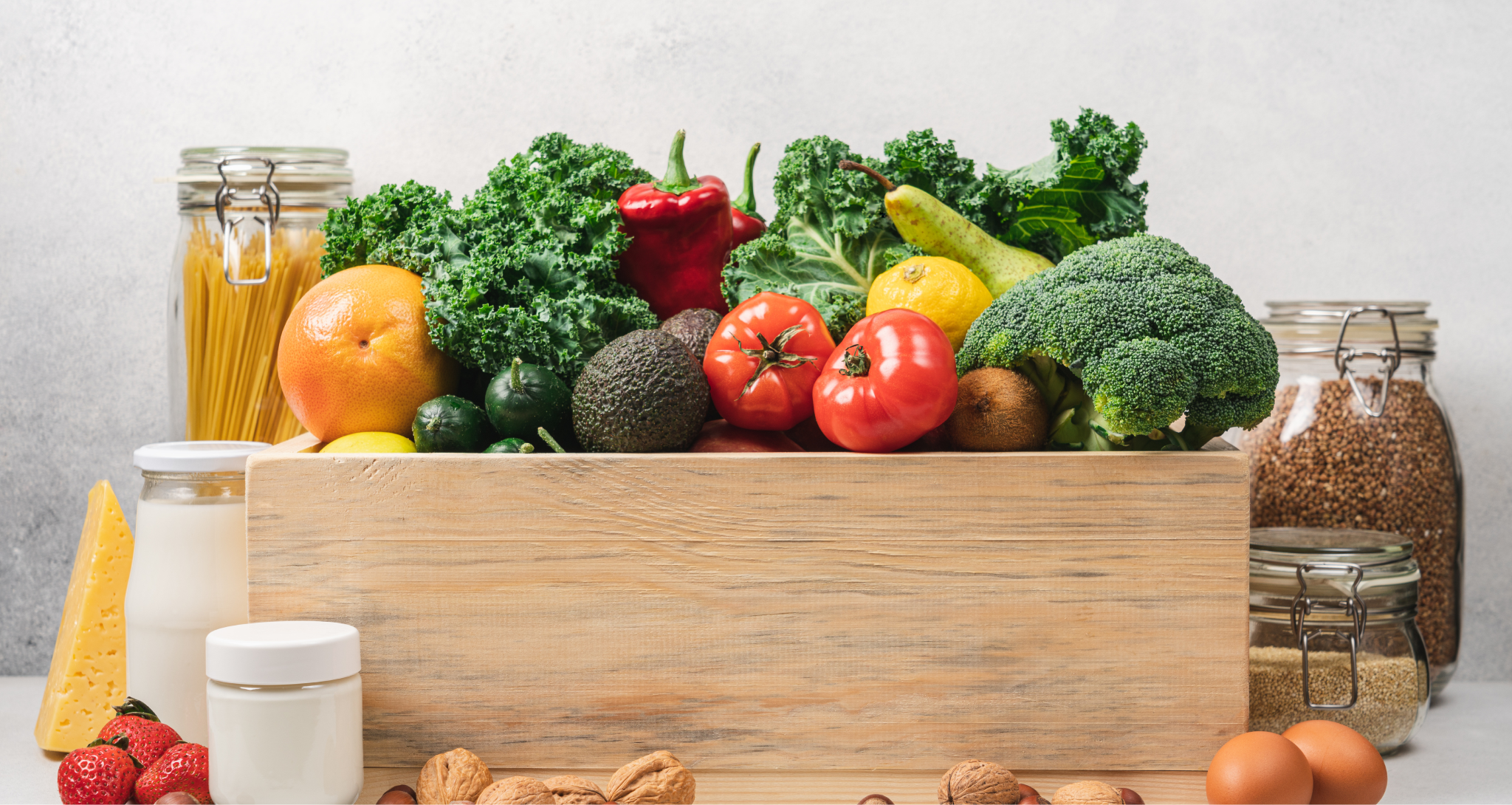 WRITE YOUR
TOPIC OR IDEA
01.
02.
Main Point
Main Point
Briefly elaborate on what you want to discuss.
Briefly elaborate on what you want to discuss.
ADD A TIMELINE PAGE
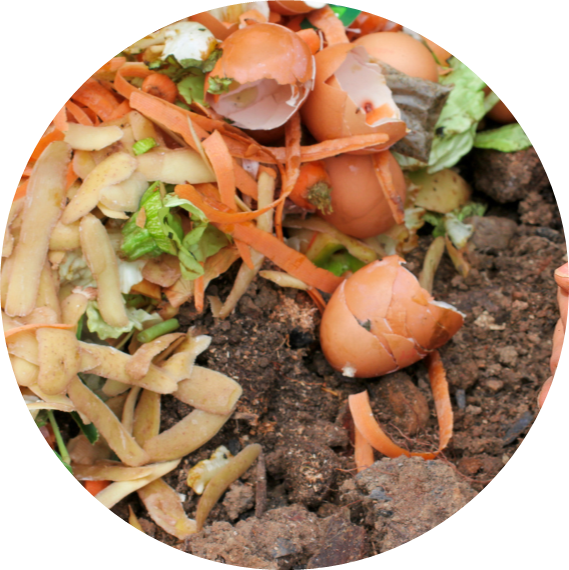 Add a Main Point
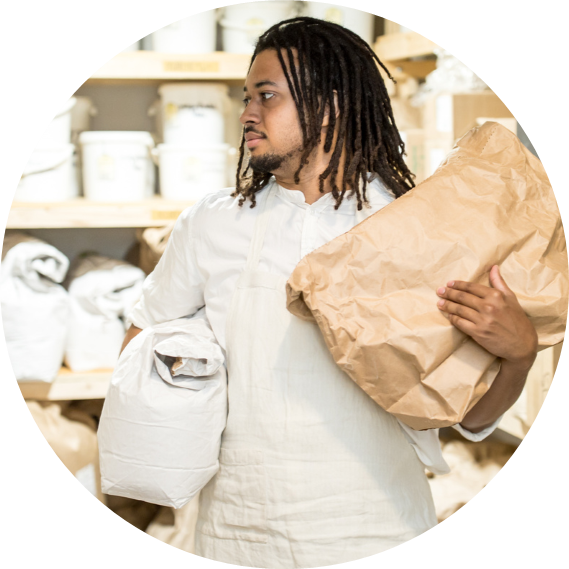 Briefly elaborate on what you want to discuss.
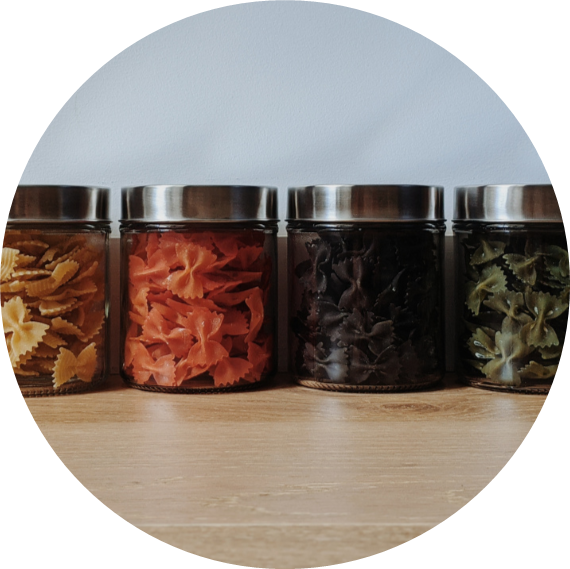 Add a Main Point
Add a Main Point
Briefly elaborate on what you want to discuss.
Briefly elaborate on what you want to discuss.
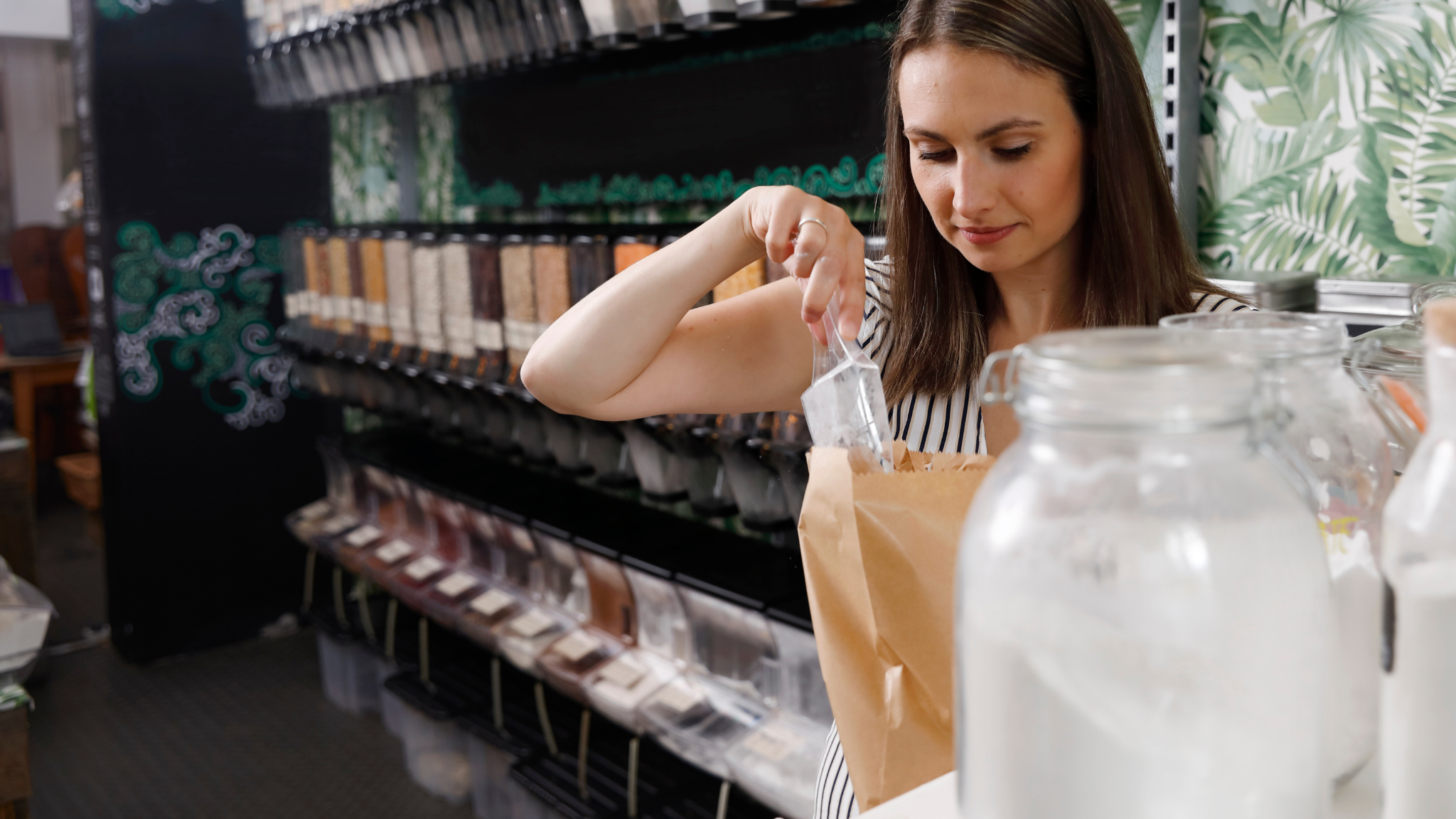 REDUCE
AND REFUSE
Reduce
Lorem ipsum dolor sit amet, consectetur adipiscing elit, sed do eiusmod tempor incididunt ut labore et dolore magna aliqua.
Refuse
Lorem ipsum dolor sit amet, consectetur adipiscing elit, sed do eiusmod tempor incididunt ut labore et dolore magna aliqua.
Tip One
Tip Three
Tip Two
Tip Four
ECO LIFESTYLE
Briefly elaborate on what you want to discuss.
Briefly elaborate on what you want to discuss.
Briefly elaborate on what you want to discuss.
Briefly elaborate on what you want to discuss.
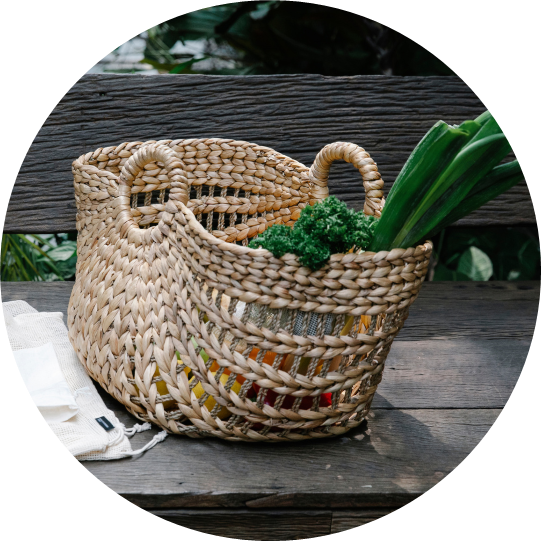 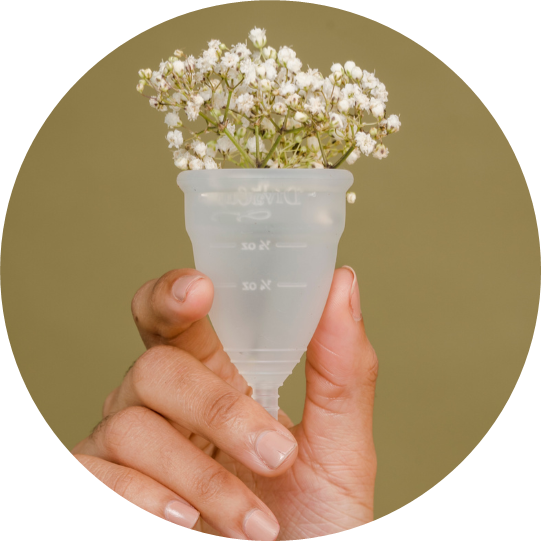 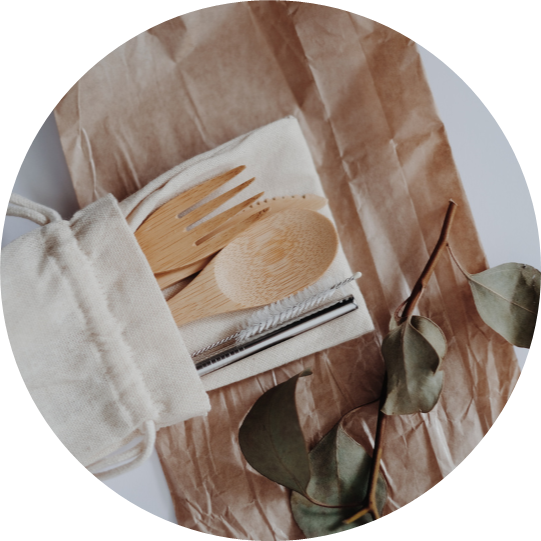 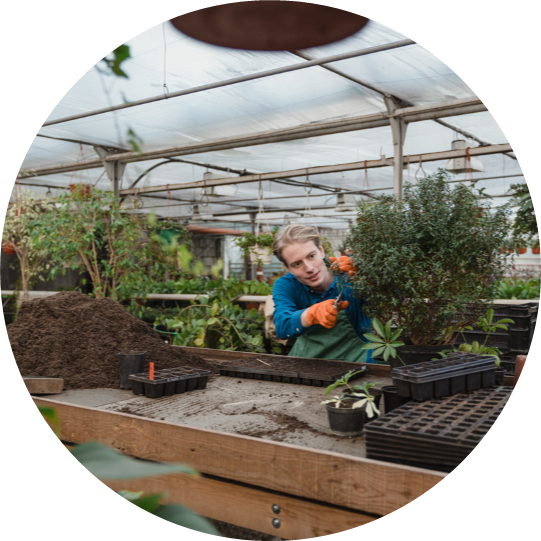 Tip One
Tip Two
EC0-FRIENDLY
Briefly elaborate on what you want to discuss.
Briefly elaborate on what you want to discuss.
1.
2.
ADD A SECTION HEADER
Briefly elaborate on what you want to discuss.
COMPOSTING
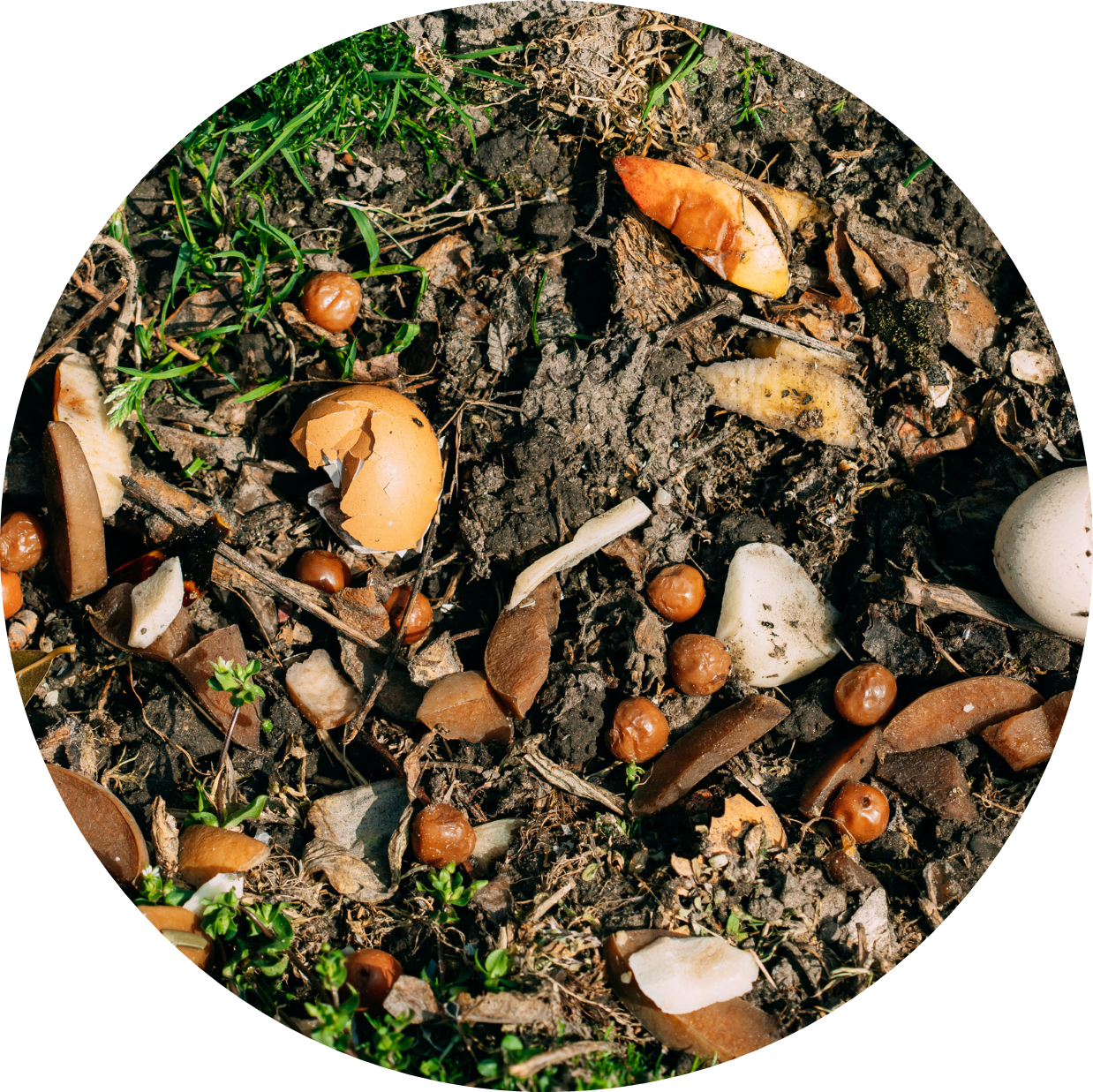 Briefly elaborate on what you want to discuss.
Briefly elaborate on what you want to discuss.
Briefly elaborate on what you want to discuss.
Briefly elaborate on what you want to discuss.
Briefly elaborate on what you want to discuss.
Briefly elaborate on what you want to discuss.
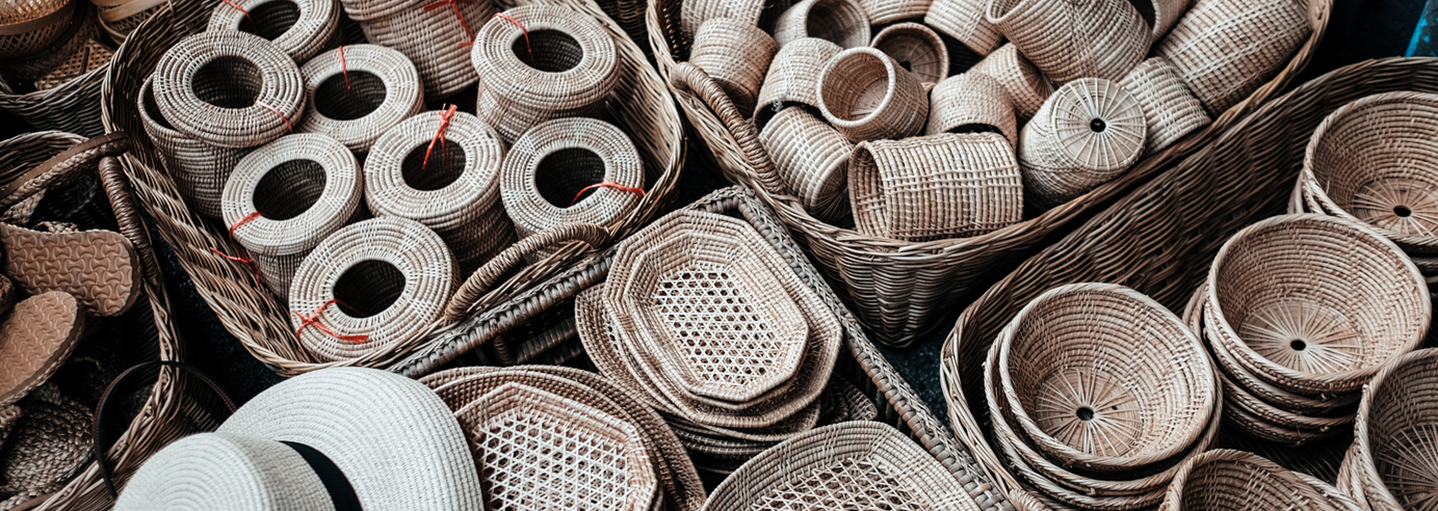 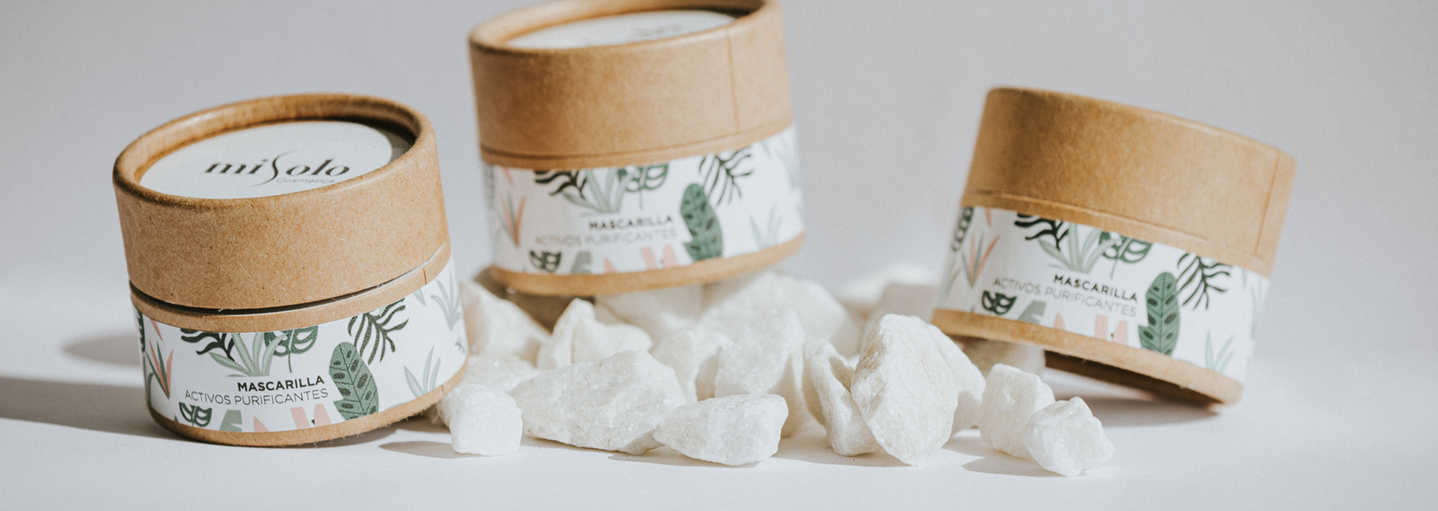 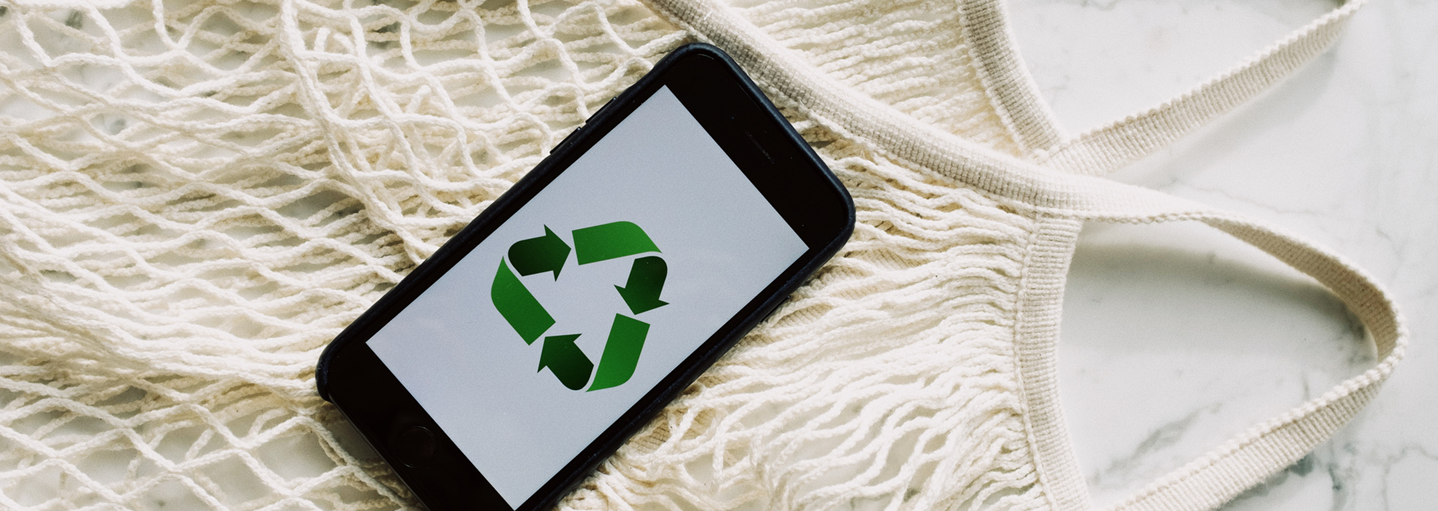 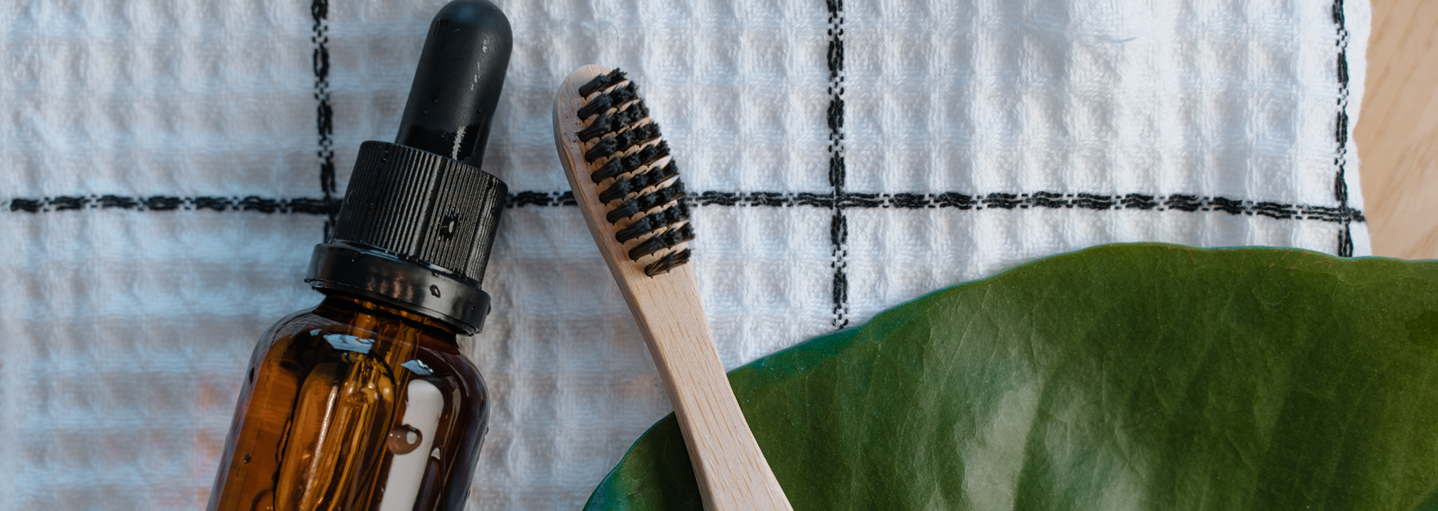 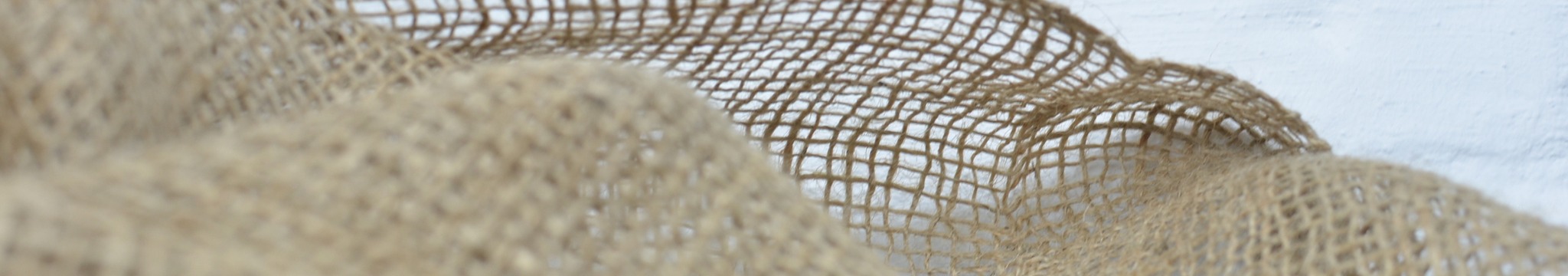 IMAGE GALLERY
STEP BY STEP
Add a main point
Add a main point
Elaborate on what
you want to discuss.
Elaborate on what
you want to discuss.
1
2
3
4
Add a main point
Add a main point
Elaborate on what
you want to discuss.
Elaborate on what
you want to discuss.
THE TEAM
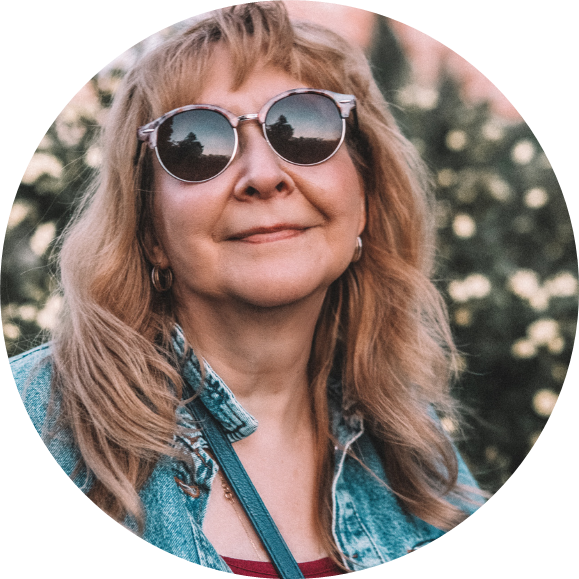 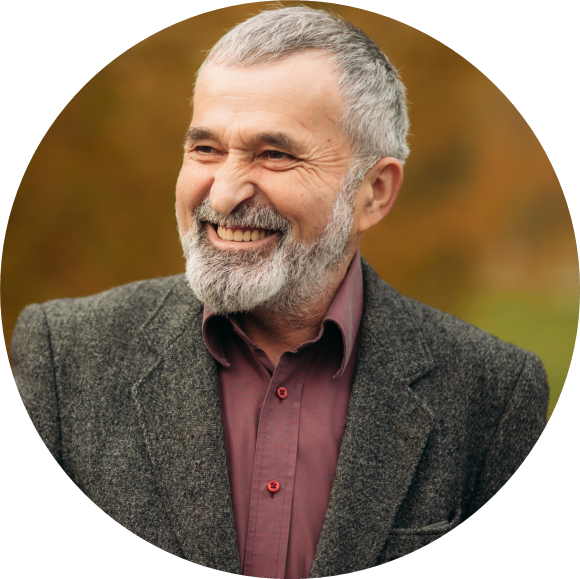 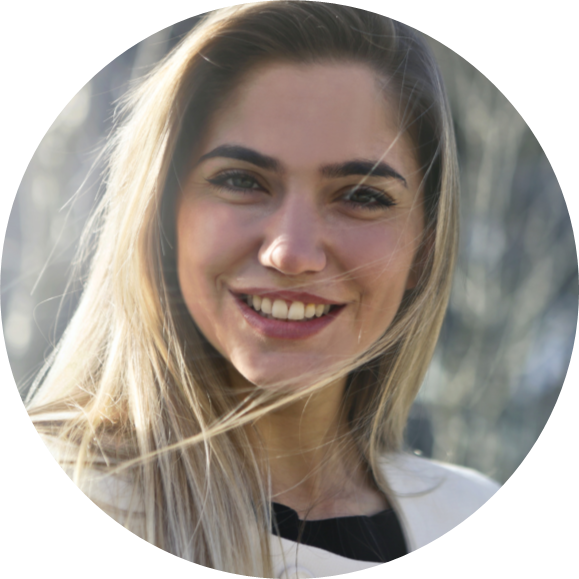 Name Surname
Name Surname
Name Surname
Title or Position
Title or Position
Title or Position
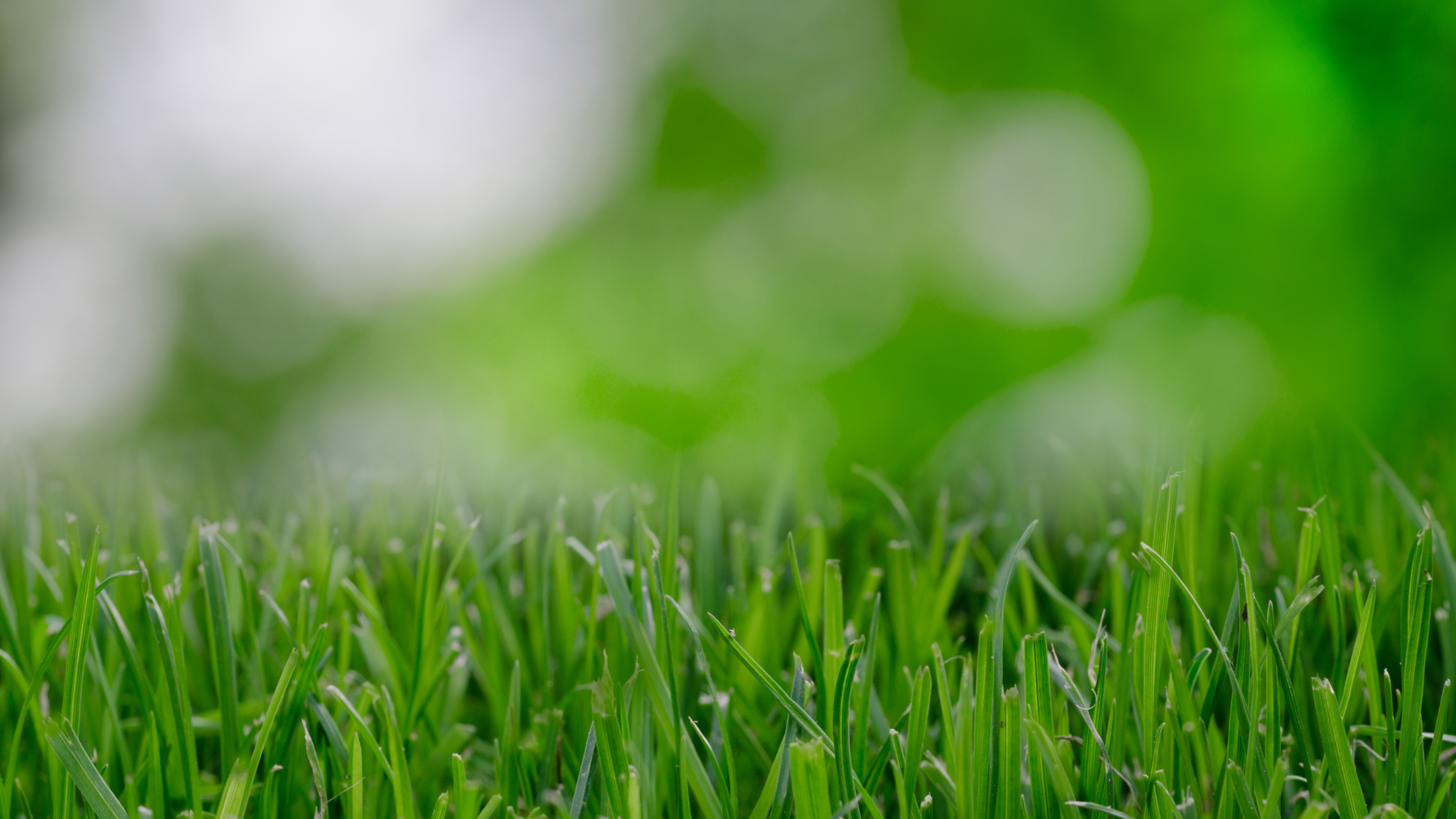 THANK YOU
Write a closing statement or call-to-action here.
RESOURCE 
PAGE
Use these design resources in your Canva Presentation.
This presentation template uses the following free fonts:
Titles: Chango
Headers: Crafty Girls
Body Copy: Poppins
You can find these fonts online too. Happy designing! 

Don't forget to delete this page
before presenting.
THIS PRESENTATION TEMPLATE IS FREE FOR EVERYONE TO USE THANKS TO THE FOLLOWING:
SlidesCarnival for the presentation template
Pexels for the photos
HAPPY DESIGNING!